One Point Perspective: City Drawing A Tutorial
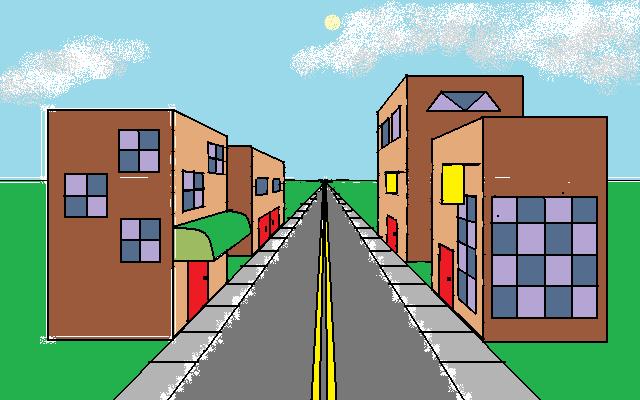 When completing this tutorial, you must use the following items:
	* White, unlined paper
	* A ruler or other straight-edge
	* A pencil

You must complete all activities listed in the order they are listed in order to receive full credit for this tutorial.
Begin by setting up your paper for a one-point perspective drawing.  Draw a horizon line and a vanishing point.
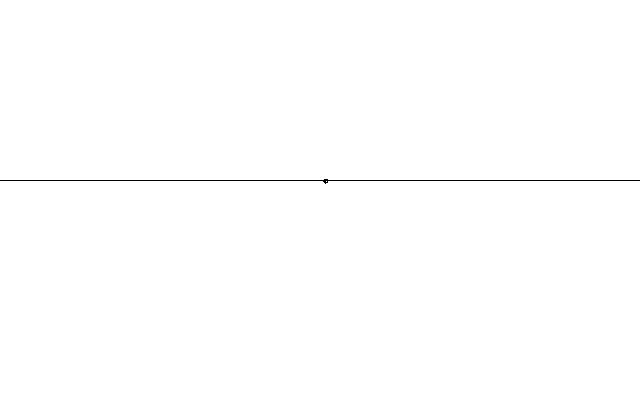 Draw two diagonal lines that lead from the vanishing point to the bottom of your paper.  This upside down “V” will be your street.
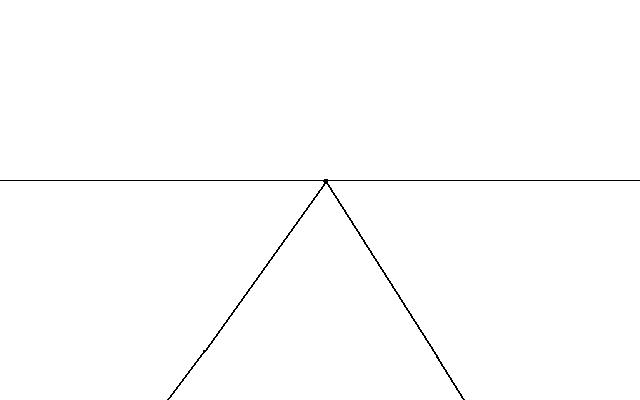 Draw a rectangle on the left side of the street.  This will be your first building.  Remember to keep your lines straight. Notice that the top of the rectangle is above the horizon line, and the bottom is below it.
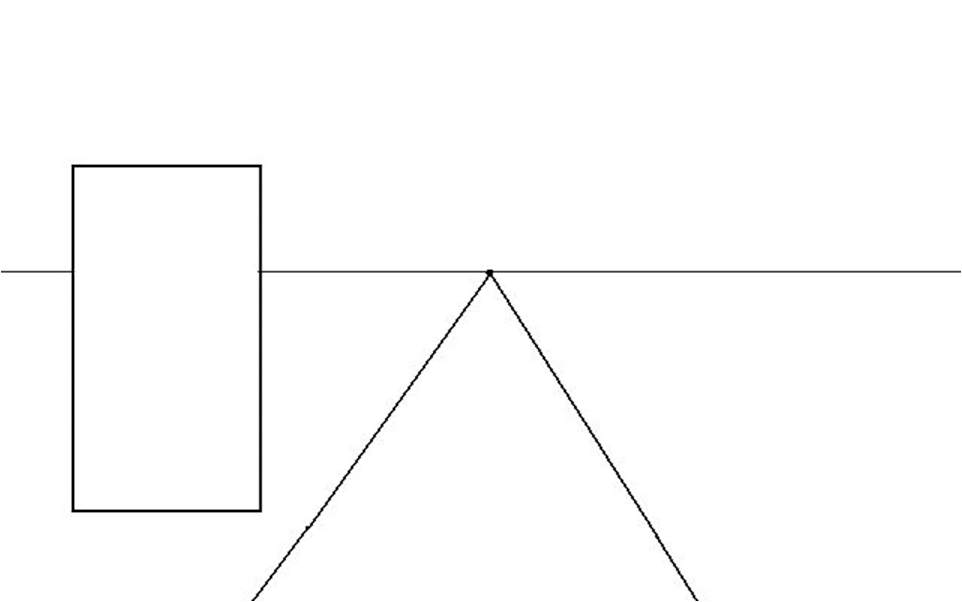 Draw a line between the vanishing point and each corner of the building.
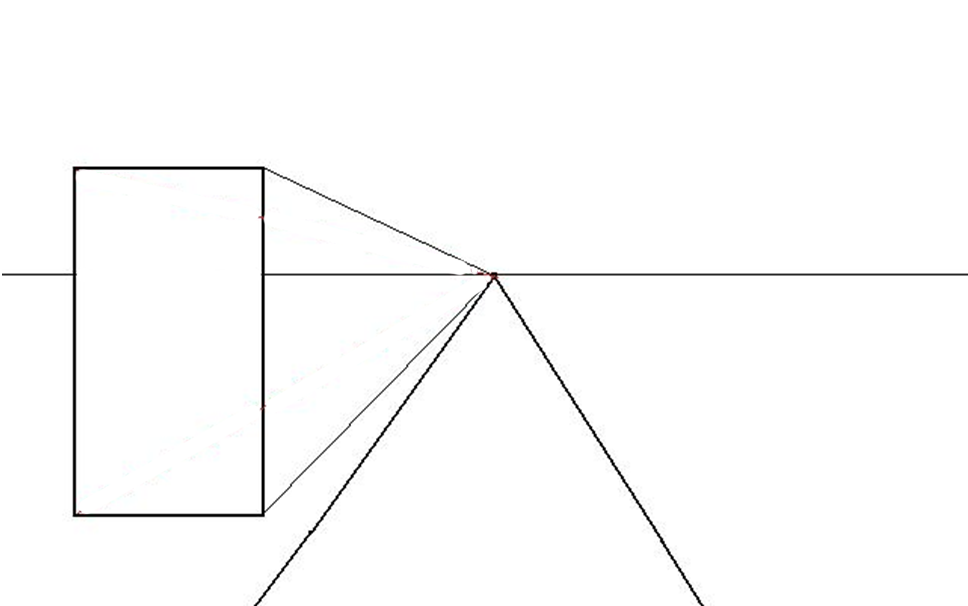 Draw a straight vertical line that starts at the top diagonal line and ends at the bottom one to end the side of your building.  The bottoms of your building should be ended with diagonals that follow these diagonal lines.
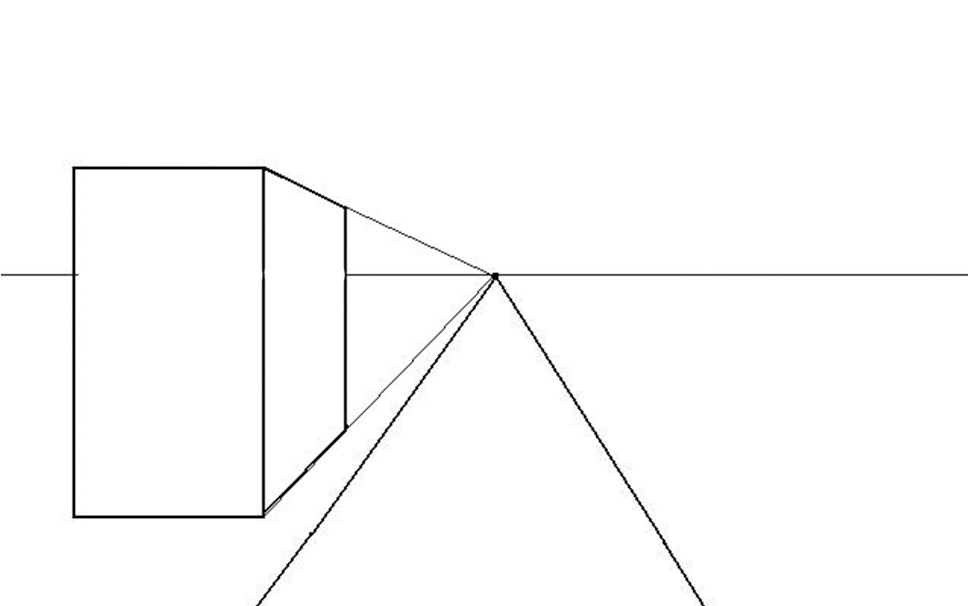 To add a second building of the same height to the left side of the street, draw a pair of vertical lines between the two diagonal lines you used to draw the first building.
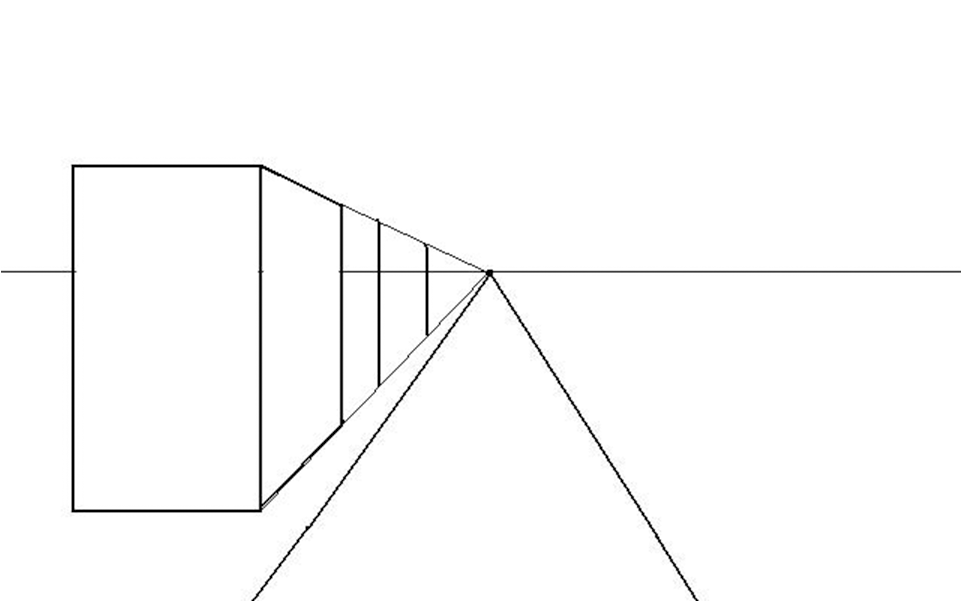 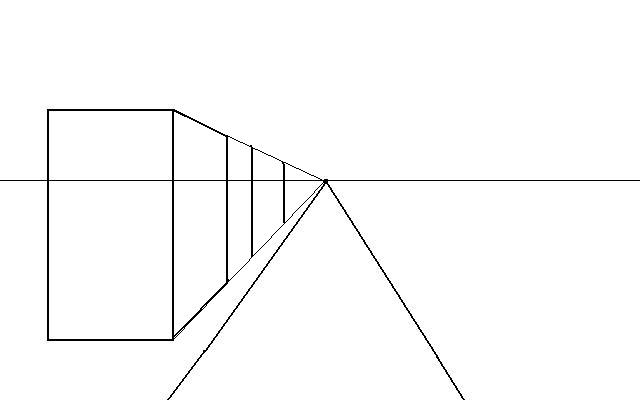 Add a front side to your building by drawing straight horizontal lines at the top and bottom.
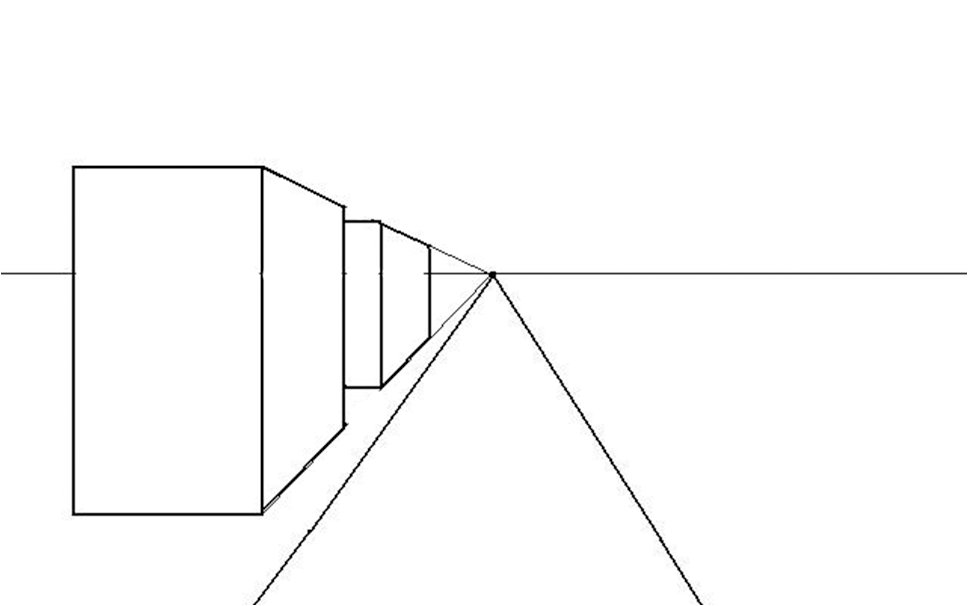 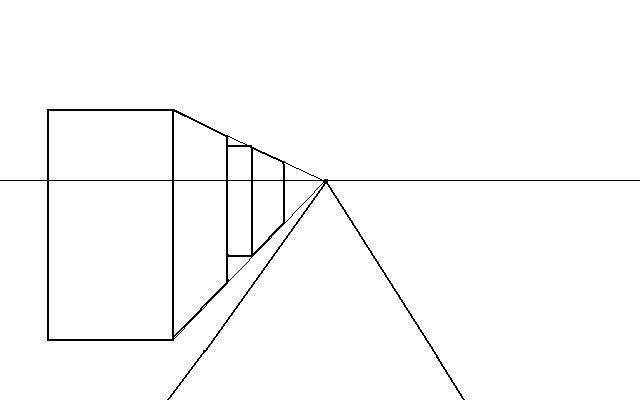 Erase the diagonal lines and the horizon line that is inside of the buildings you just drew.
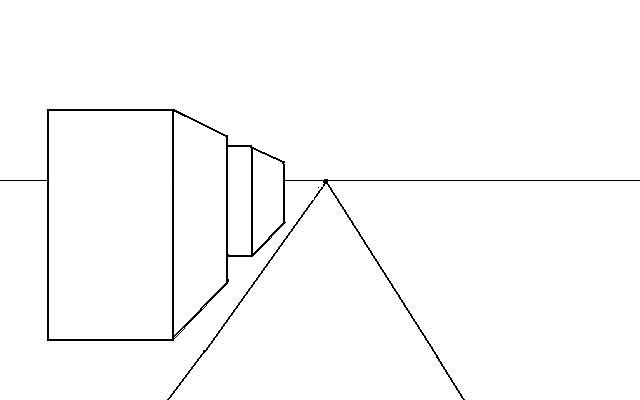 Draw a building on the right side of the street following the same directions.  You can review the previous slides if need be.
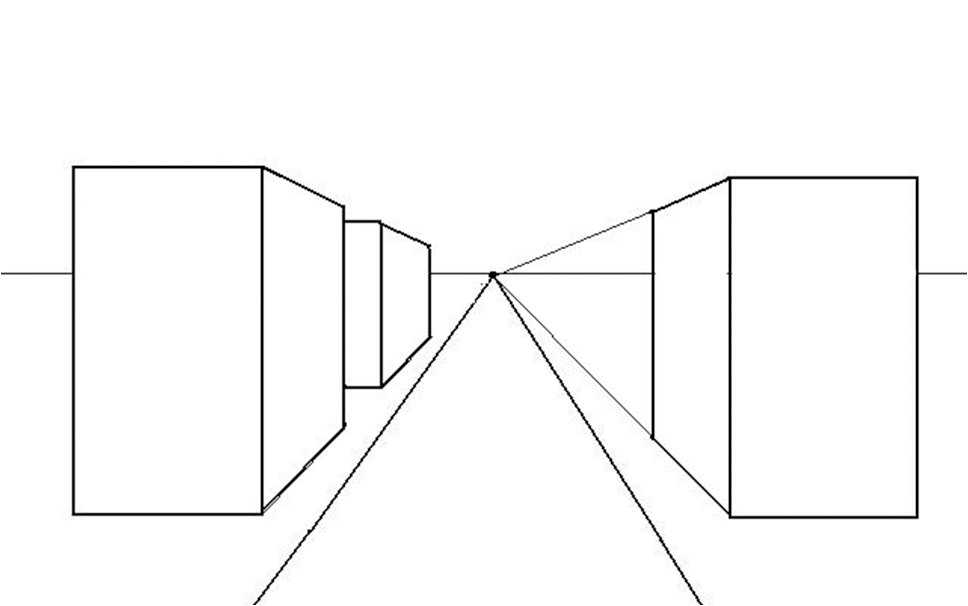 To create a building that is larger behind the building you just drew, draw a vertical line that begins on the same bottom diagonal line  but extends above the top diagonal line.
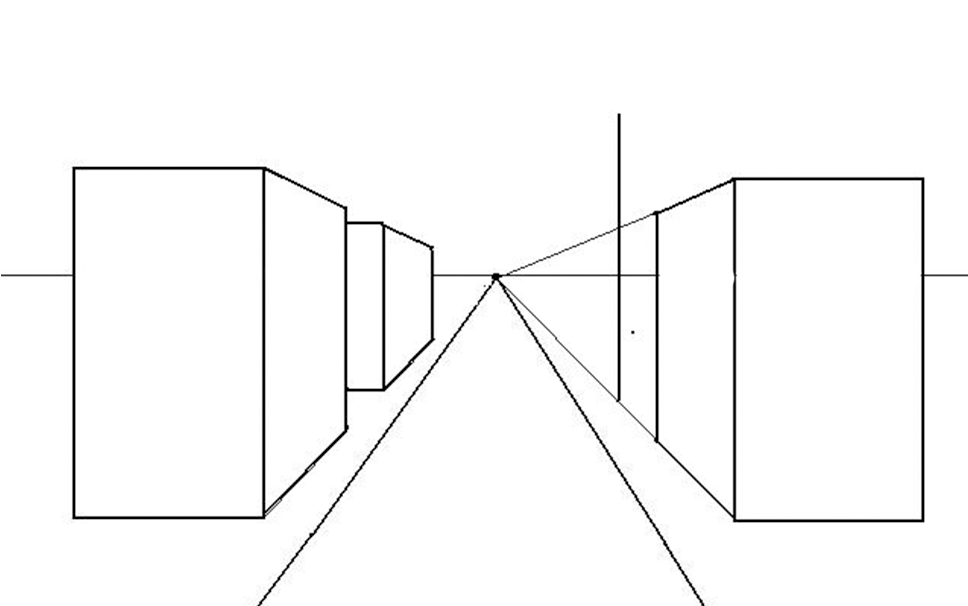 Draw two horizontal lines and a vertical line to finish out the rectangle for the front of the building. You will not see or draw the entire rectangle because it is overlapped by the building in front of it.
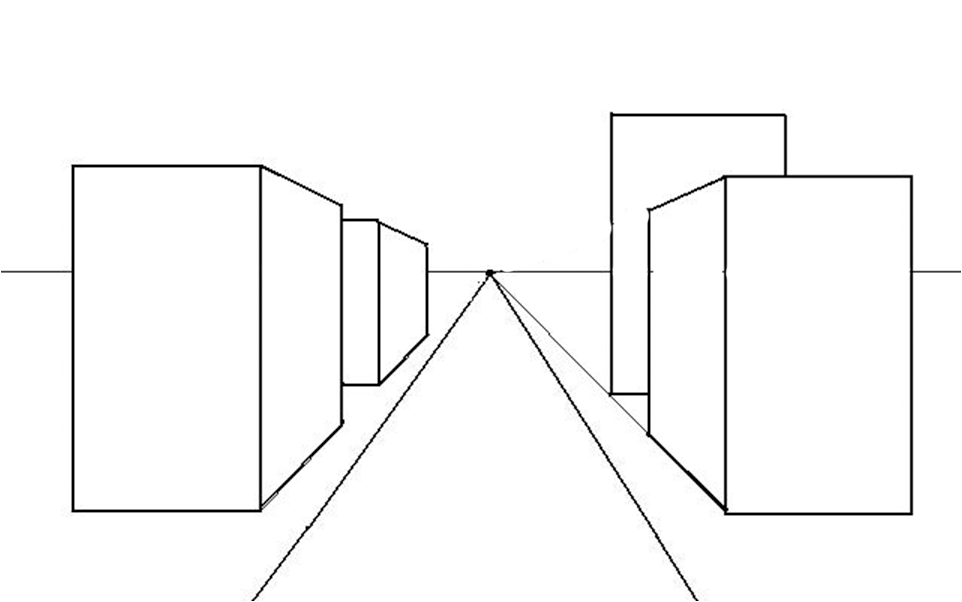 Draw an diagonal line between the vanishing point and the top corner of the newest building.
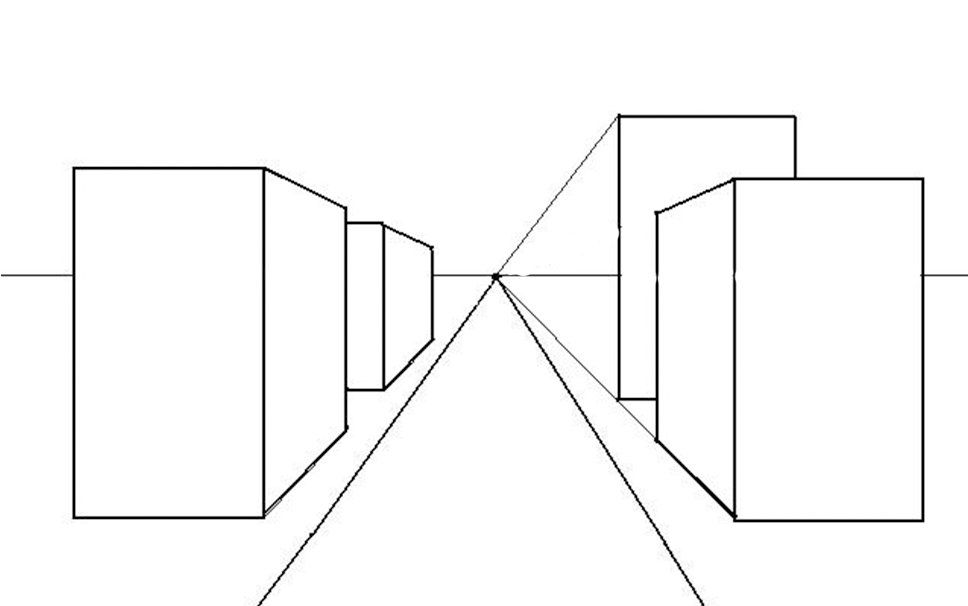 Draw a vertical line that starts at the top diagonal line and ends at the bottom one.  The diagonal top and bottom diagonal line lines will be the slant of the side of the building.
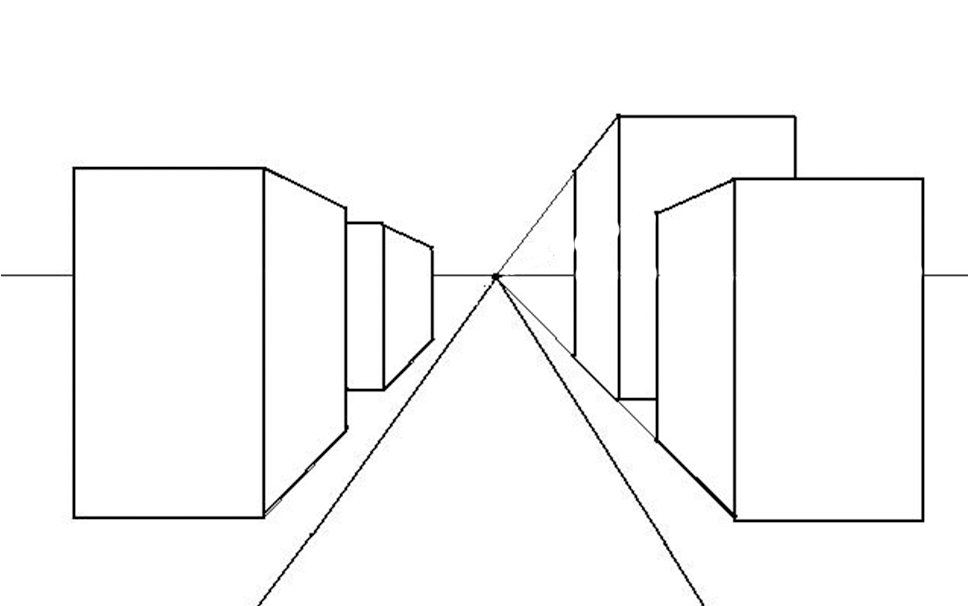 Erase the diagonal lines and the horizon line that is within the buildings on the right side of the street.
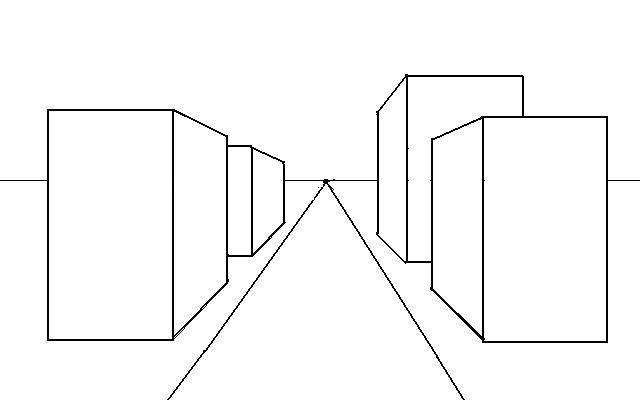 Add doors to your buildings on the left side of the street by drawing an diagonal line that cuts across the face of your building at whatever height you would like your doors to be.
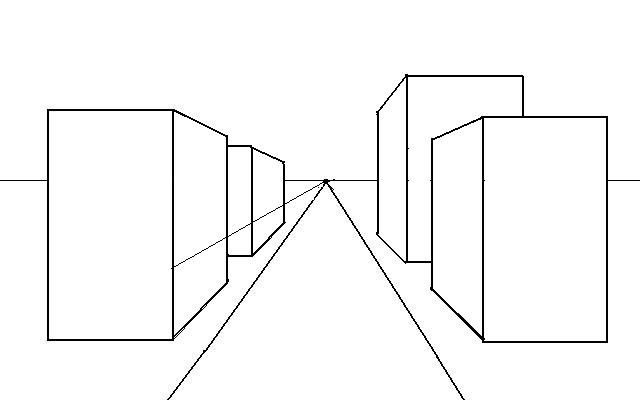 Draw vertical lines that start at the diagonal line you drew for the top of your door and end at the bottom of your building.  Make sure that your lines are straight.  The top diagonal line is the slant that the top of the door will be.
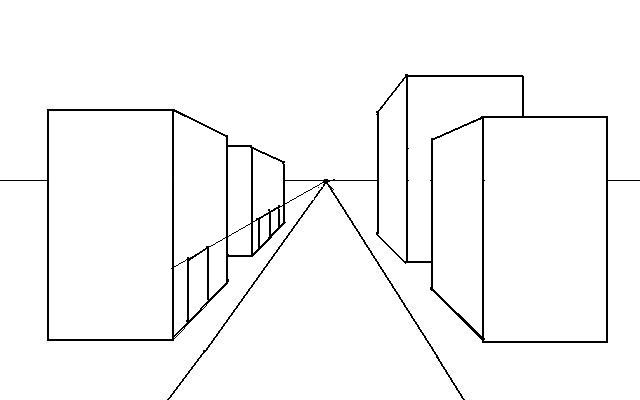 Erase your diagonal lines.
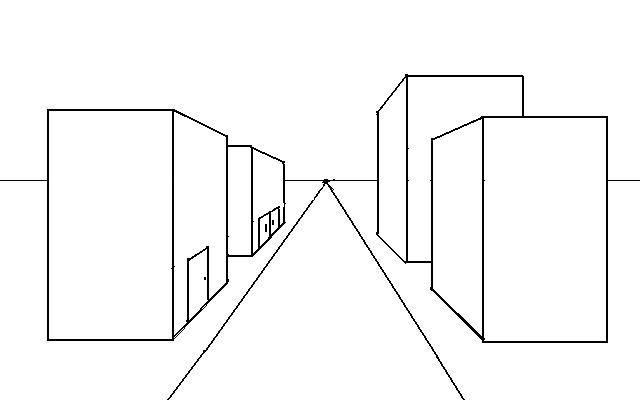 Create doors on the right side of the street.
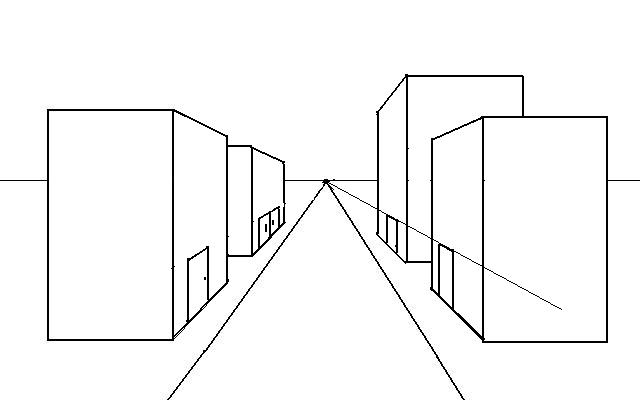 Draw diagonal lines that will define the tops and bottoms of the windows on buildings on the left side of the street.
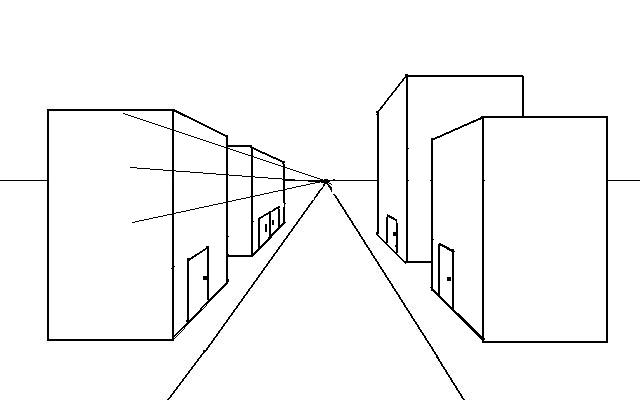 Draw vertical lines to separate the windows from the face of the building.  The diagonal lines define the top and bottom slant of the windows.
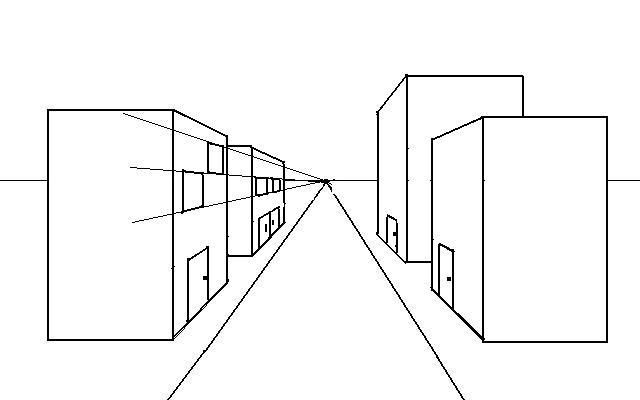 Erase the diagonal lines.
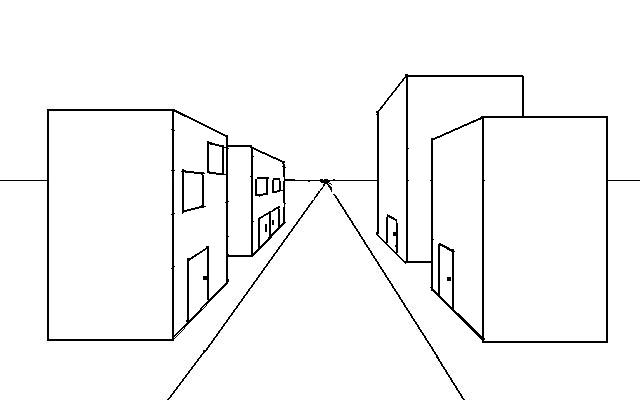 Add panes to your windows by drawing orthagonals that lead from the vanishing point through the center of your windows.
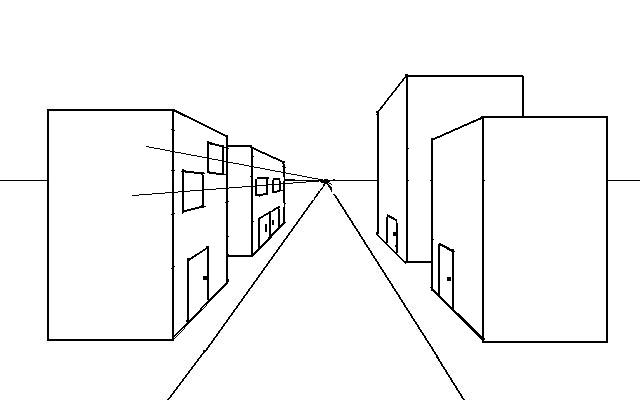 Erase the diagonal lines that are outside of the windows, then add vertical lines to the centers. Be sure that these lines are straight.
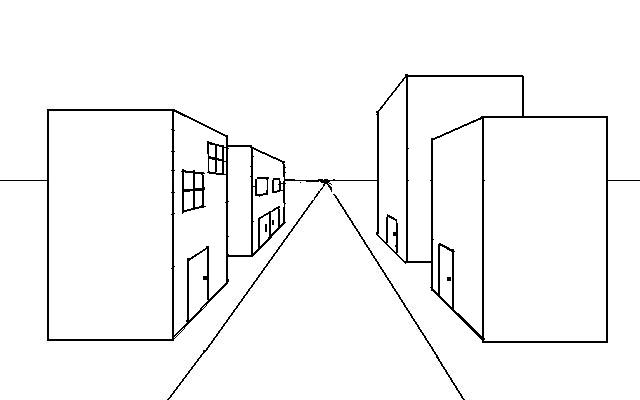 Draw windows on the buildings on the right side of the street.
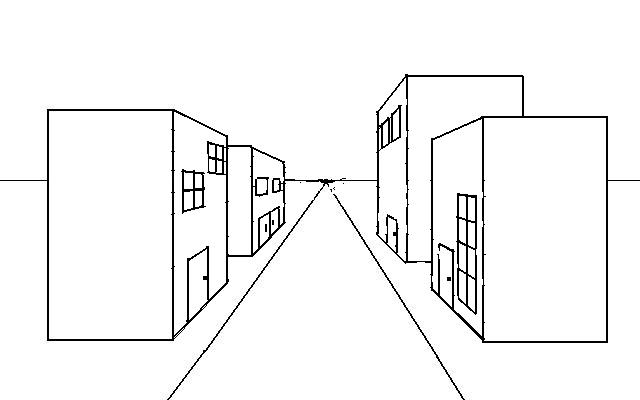 Add doors and windows to the sides of the building that is facing you.  Remember that the vanishing point does not come into play when you are adding features to that side of the building.
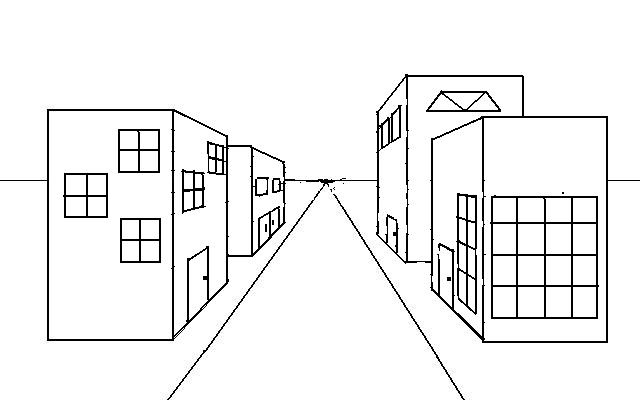 Add an awning by drawing it from the side against your front left building.  This shape will have a straight horizontal bottom and a curved top.
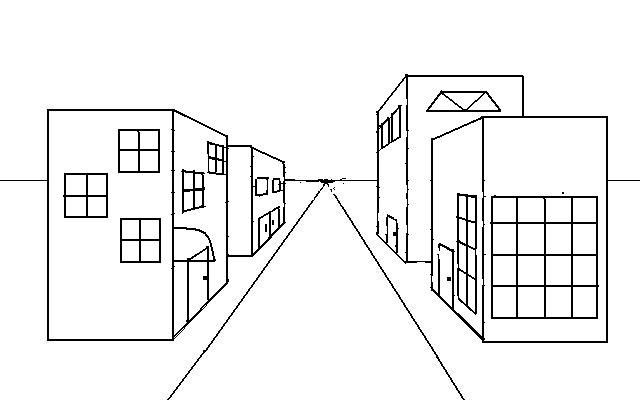 Match the top of the awning with the vanishing point to draw the top diagonal line, then match the bottom front corner to the vanishing point and draw a second diagonal line.
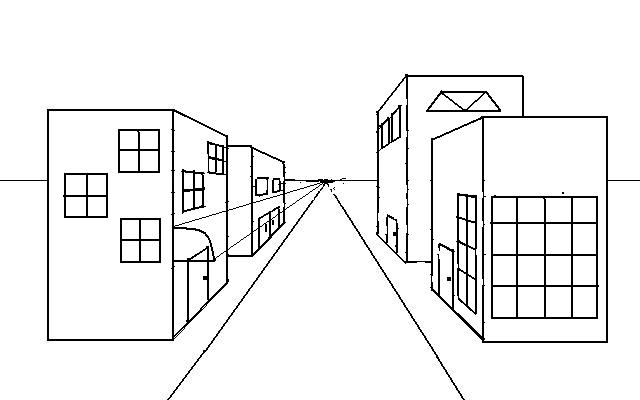 Draw the back side of the awning.  Start at the point where the diagonal line intersects the back wall of the building.  Repeat the same curve that the front of the awning has.
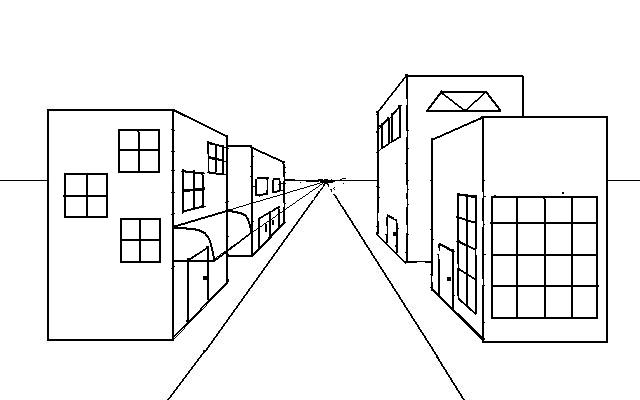 Erase all of the diagonal lines and the lines from the building that are inside of the awning.
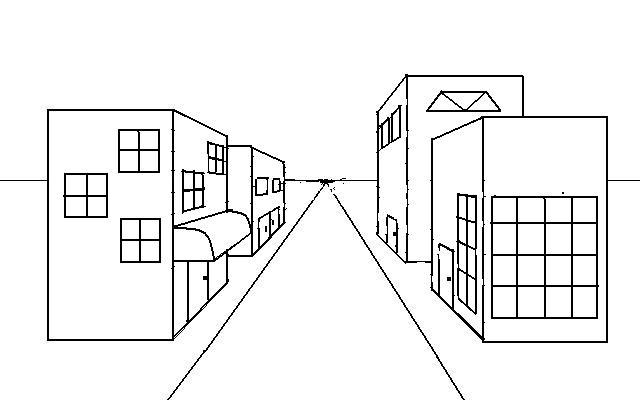 Draw lines leading from the vanishing point beside the street to make the sidewalk.
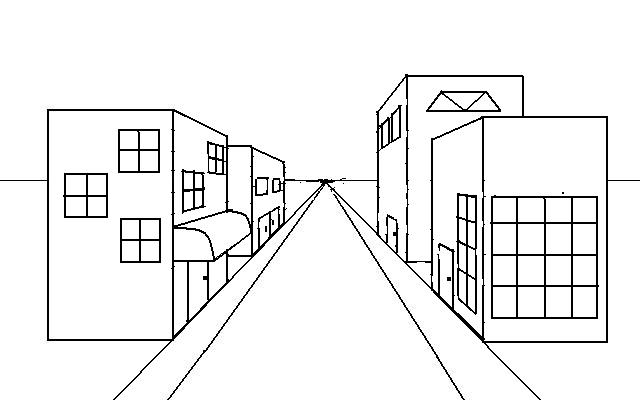 Draw horizontal lines across the street to mark out sidewalk pavers, making sure to have the lines get closer together as they recede further into the distance.
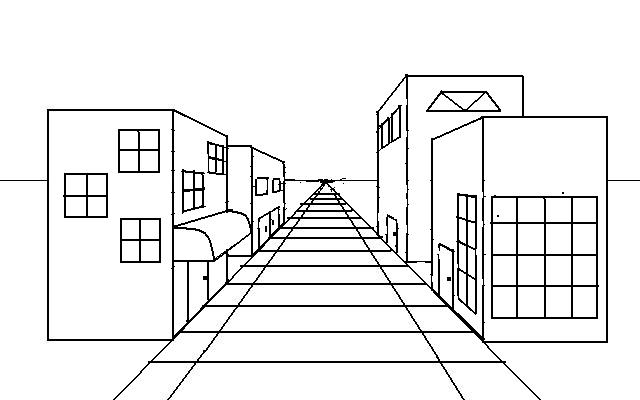 Erase all of the lines between the sidewalks to just leave the pavers.  Double check to be sure that your lines are straight horizontals.
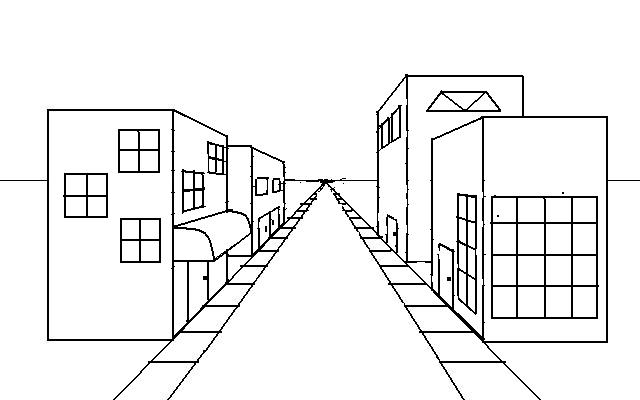 Add lines to the road by drawing diagonal lines leading back to the vanishing point.
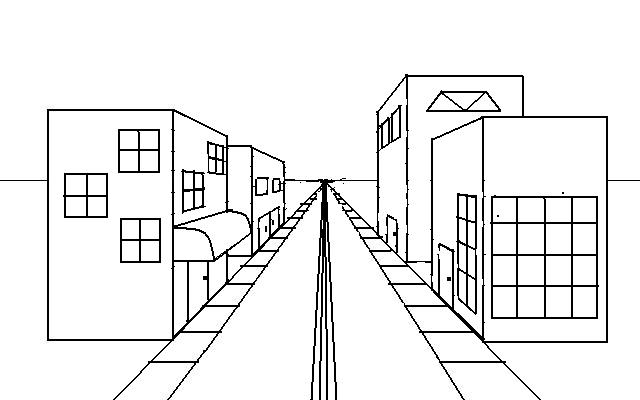